Луна
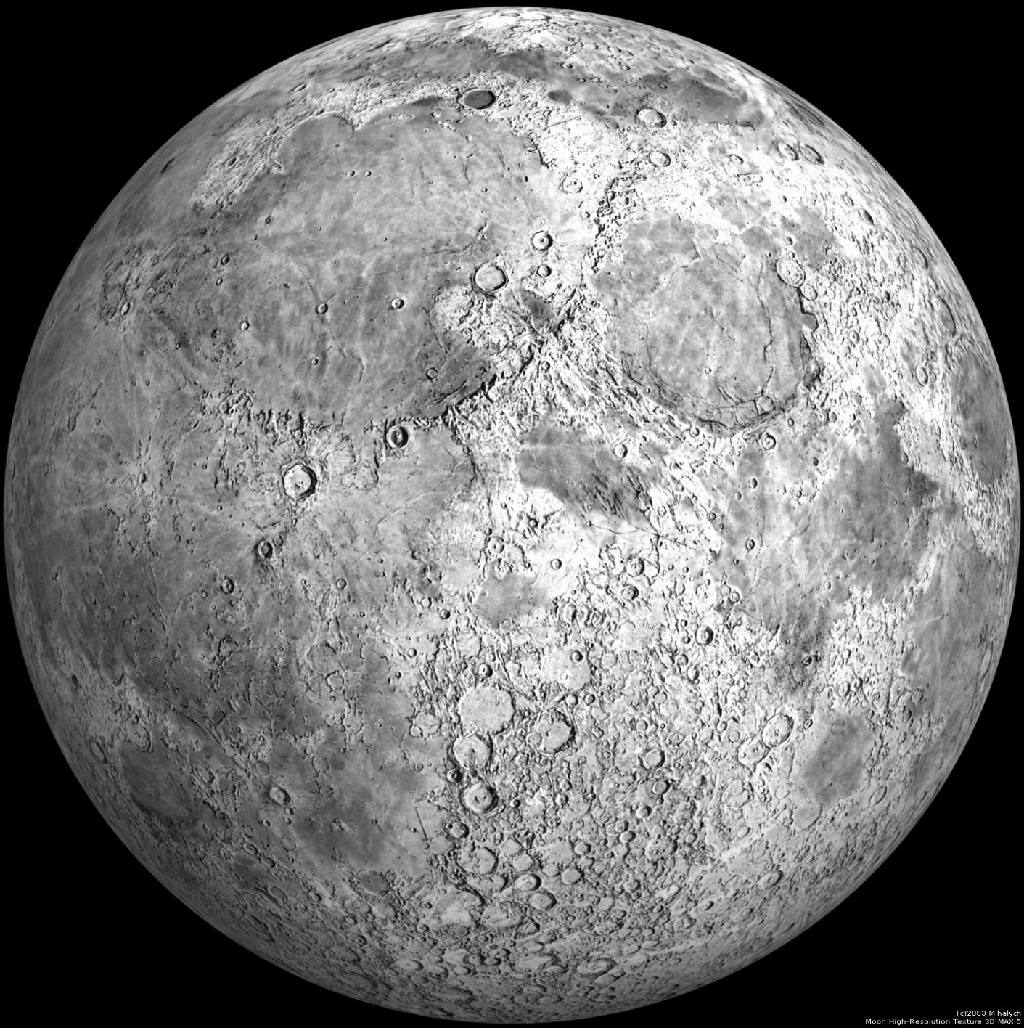 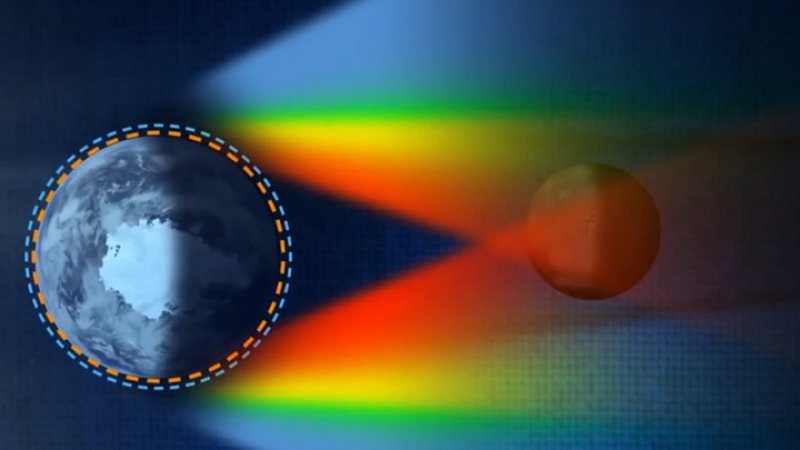 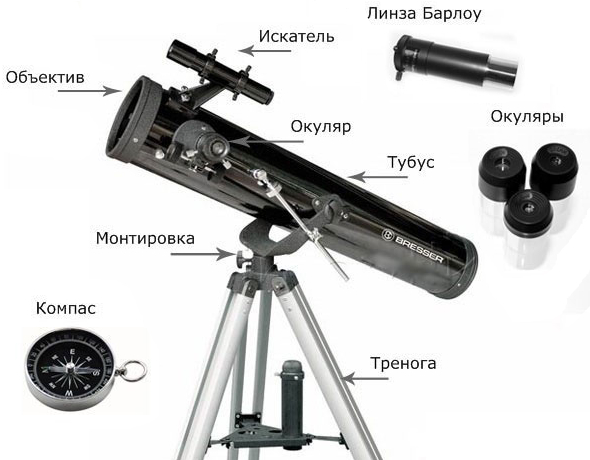 Луноход
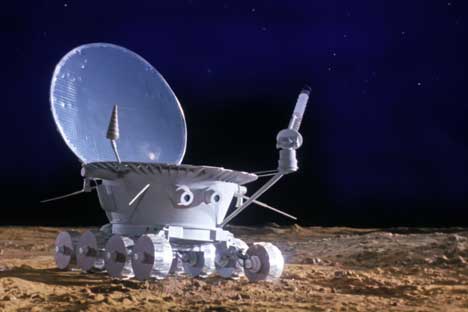 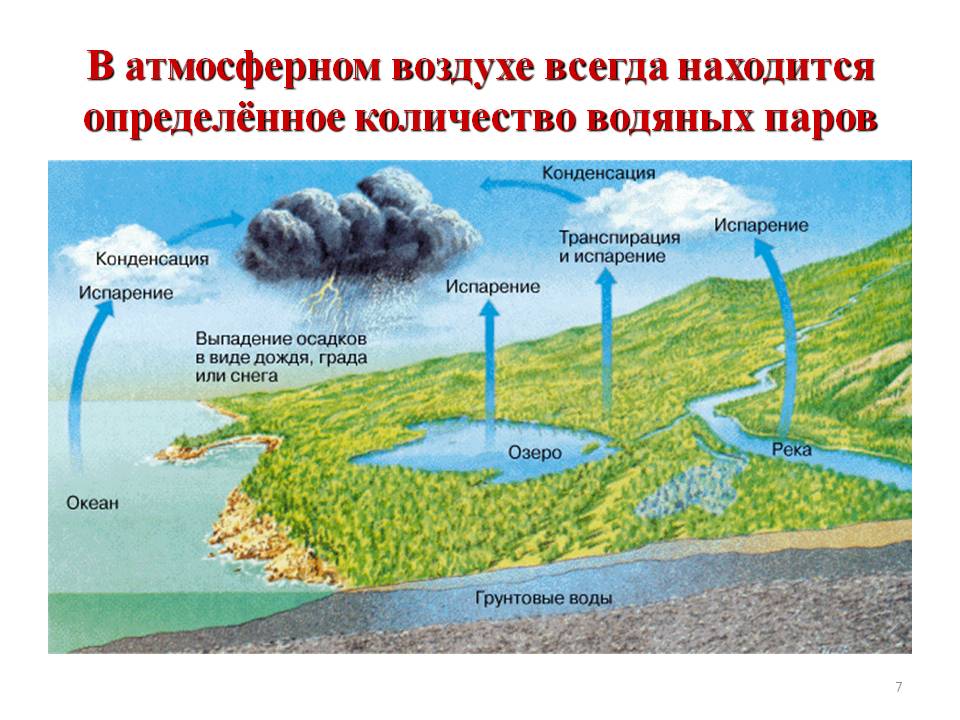 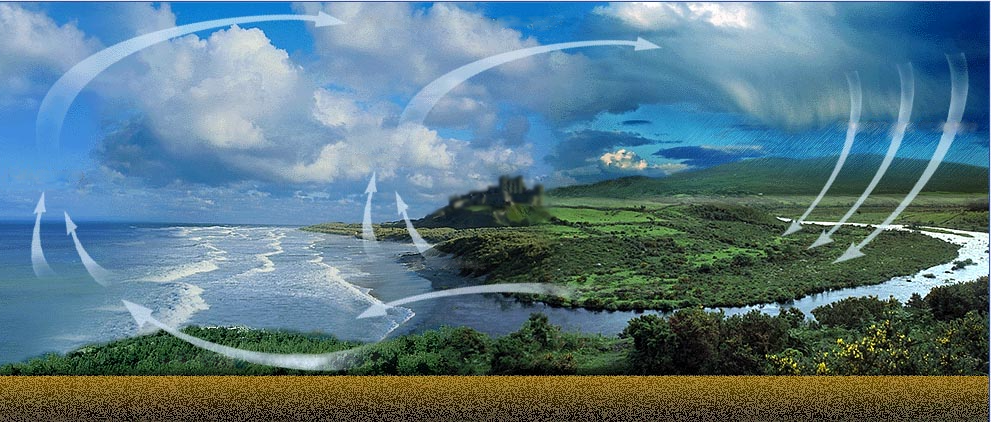